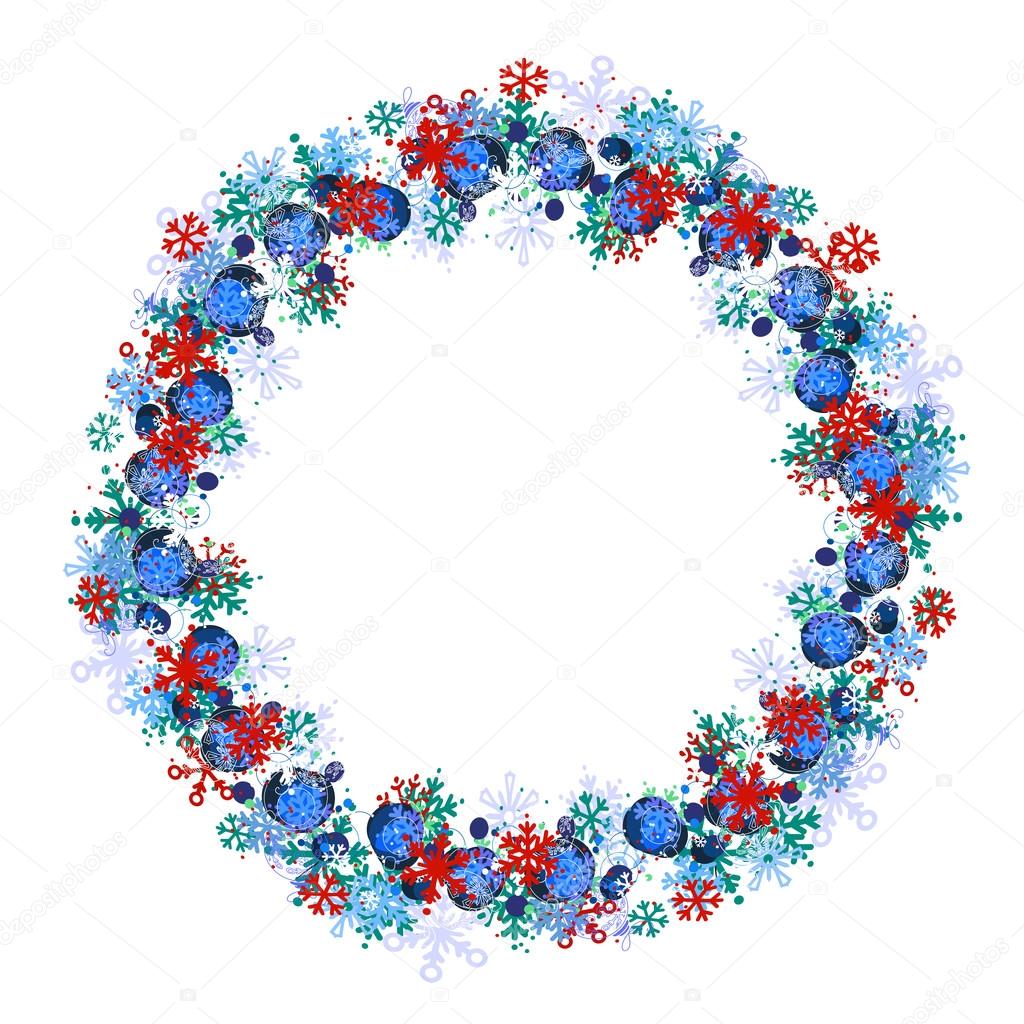 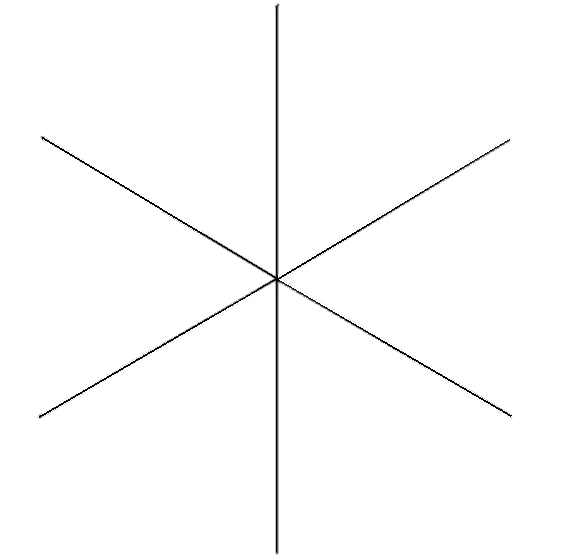 Л
Ё
А
О
Ч
К